Проект «За значком всей семьей!»
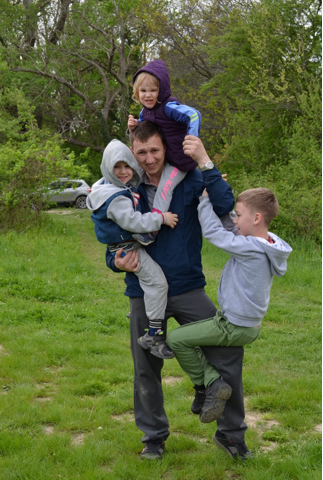 Воспитатель 
МАДОУ детский сад № 47: 
Поляная Л.В.
Точка удивления
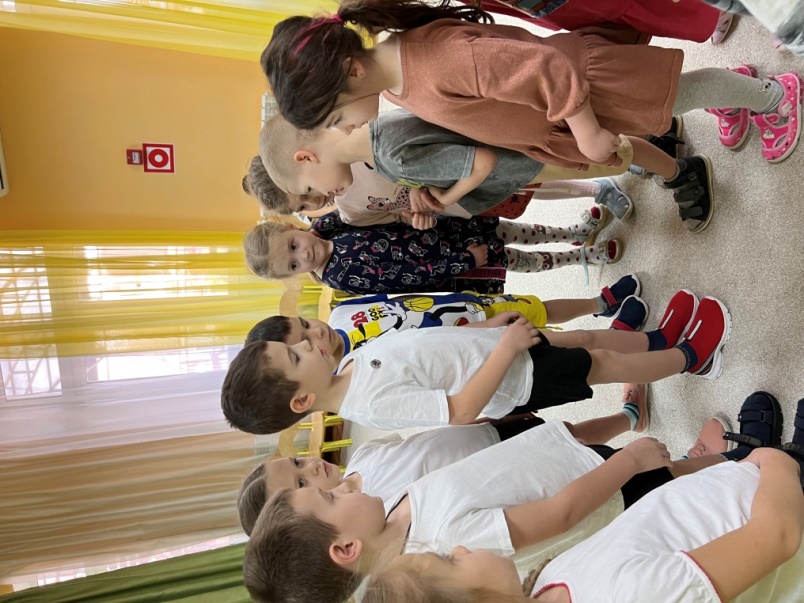 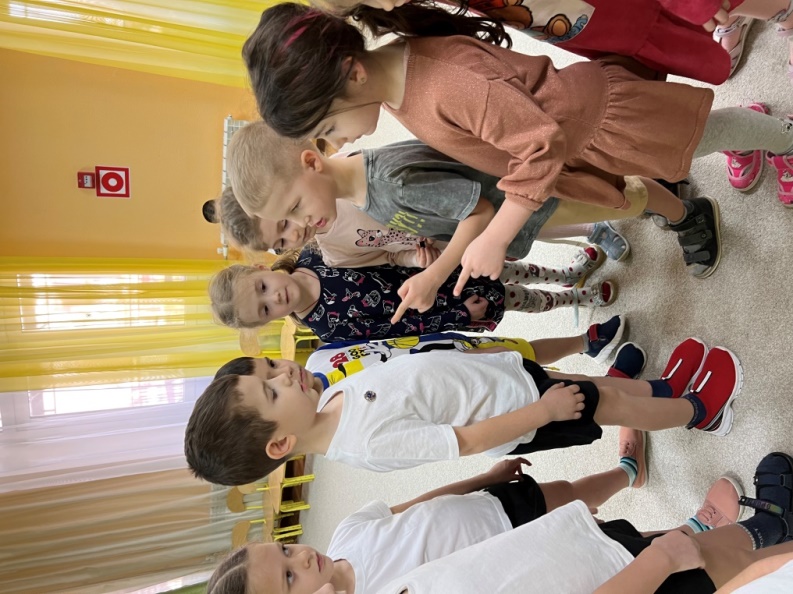 2
Выяснили, что знают дети
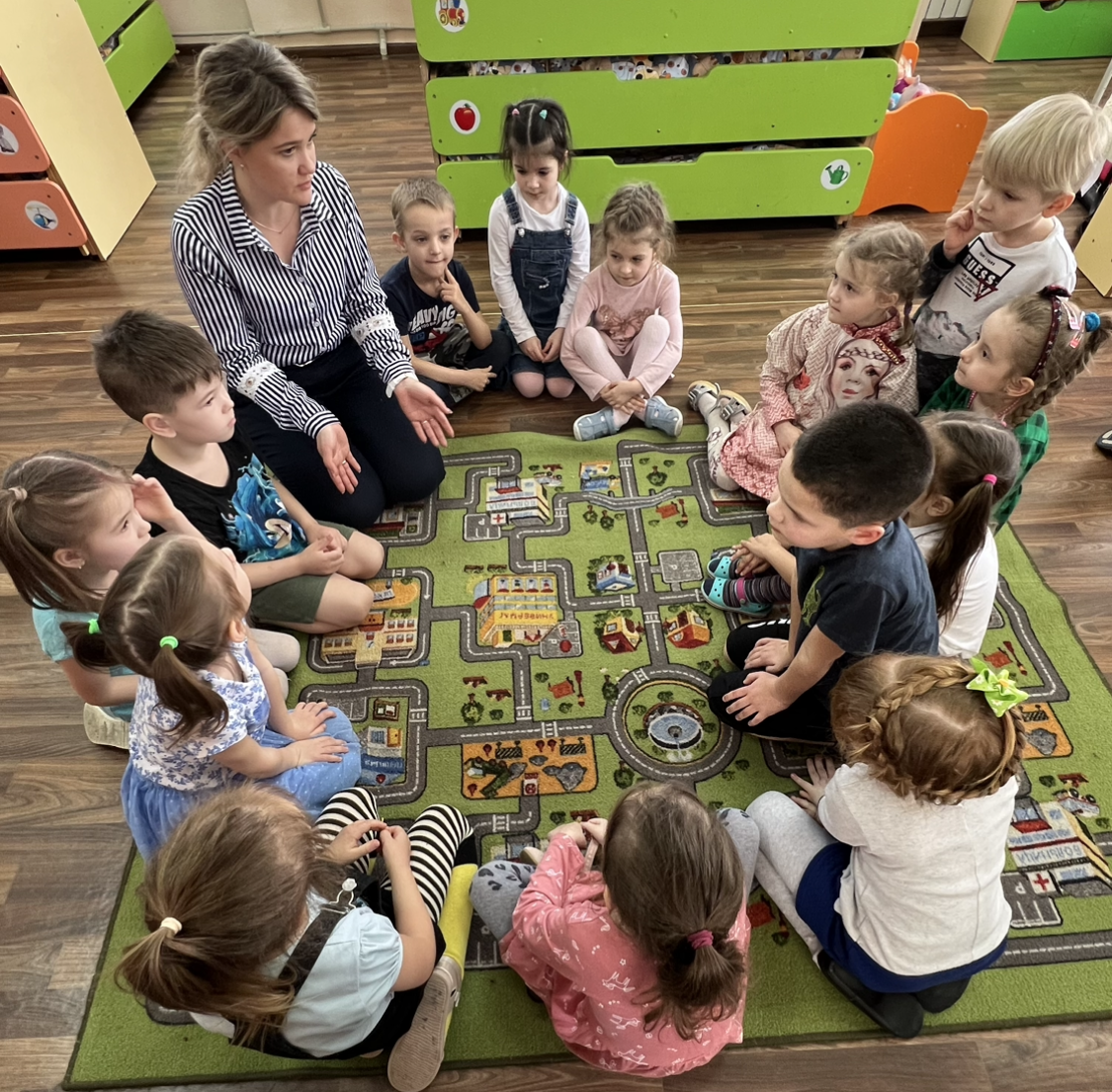 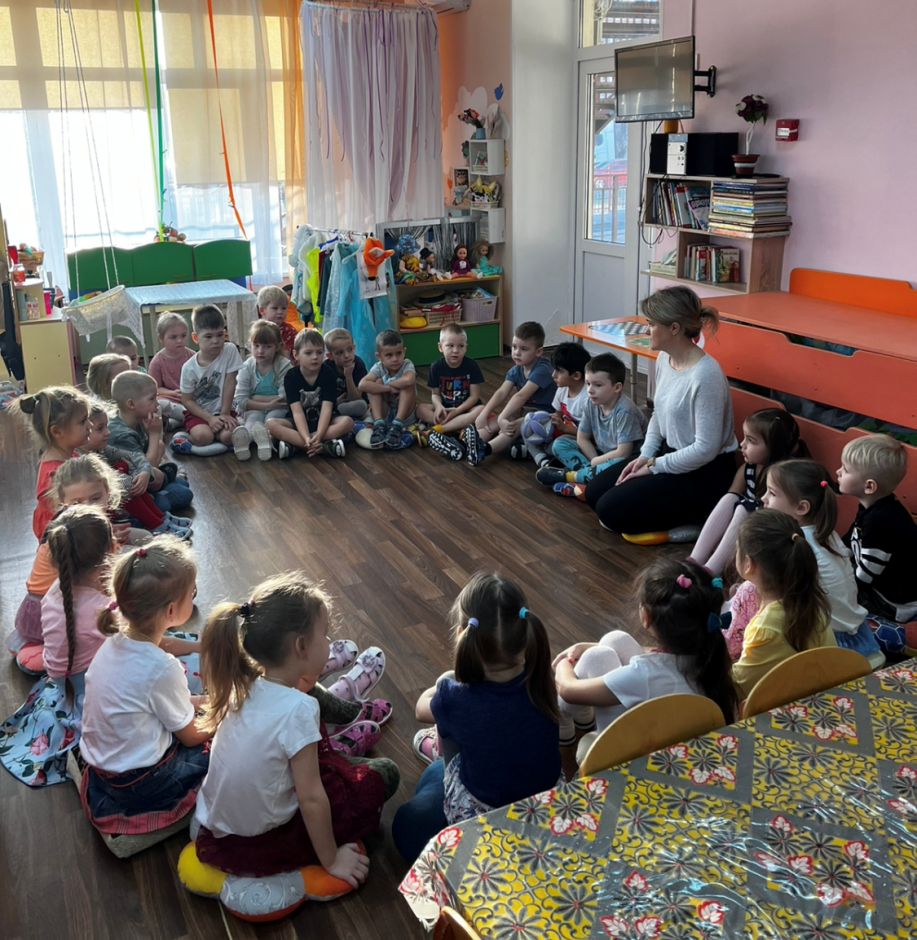 В гости к подготовишкам
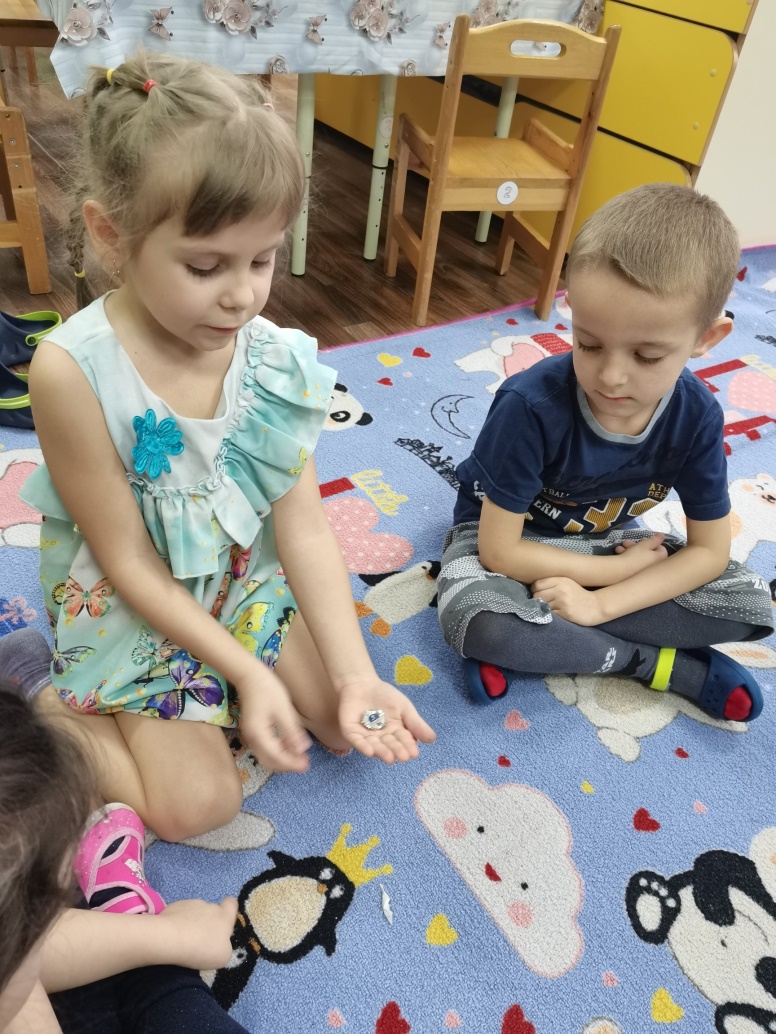 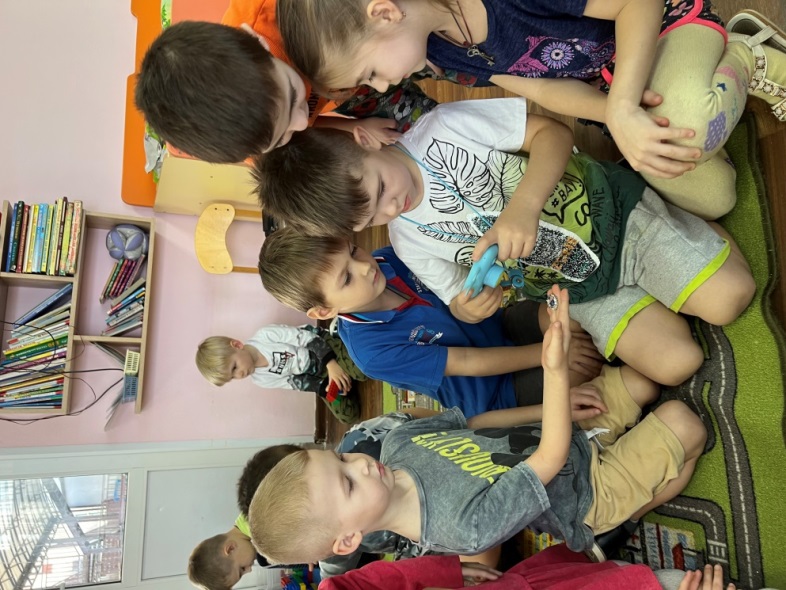 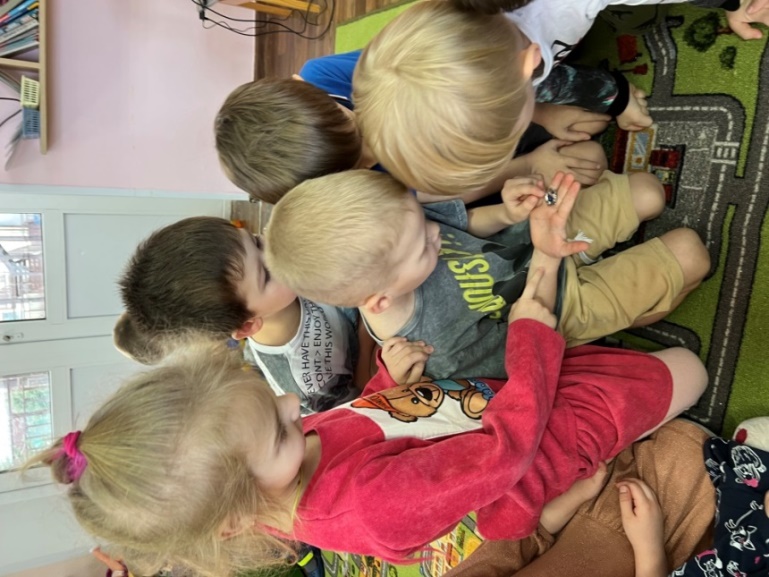 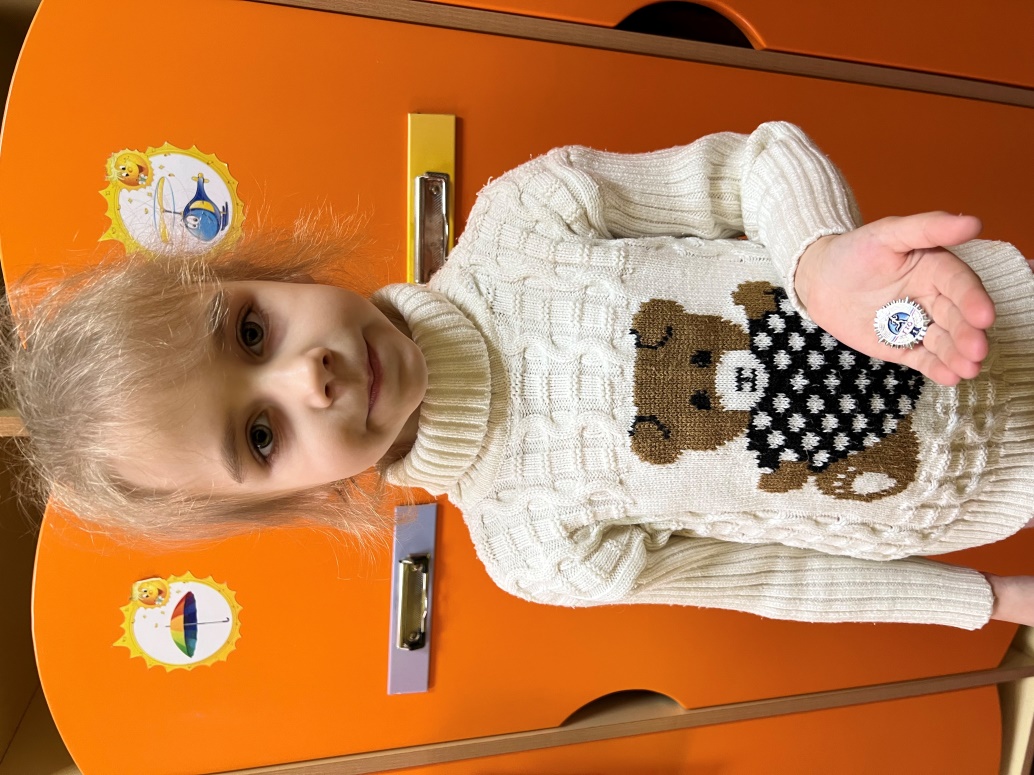 Проблема
Захотели получить такой значок!
Цель:
Формировать положительную
мотивацию у  дошкольников для занятий физкультурой 
и спортом в условиях внедрения Всероссийского 
физкультурно- спортивного комплекса ГТО. 

Детская цель: тренироваться ,что бы получить значки ГТО

 Задачи:
формировать у дошкольников первоначальные 
    знания о ГТО;
приобщать дошкольников к физической культуре
     и здоровому образу жизни;
воспитывать патриотизм, гордость за свою страну,
     позитивное отношение к занятиям спортом и 
    физической культуре.
Планирование :
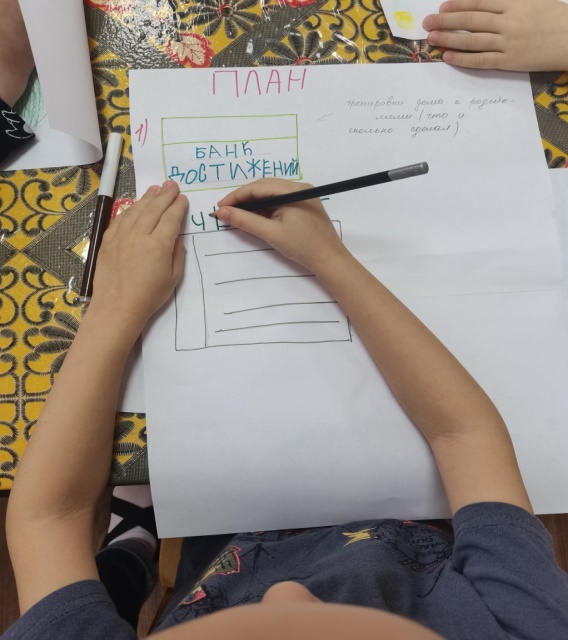 1.Узнать больше о ГТО
( пригласить физ.инструктора)
2.Нужно устроить тренировку. 
-Можно устроить тренировки в детском саду (в спорт зале, на спортивной площадке во дворе сада, на площадке группы
-Попросить родителей помочь с тренировками
3.Создать банк достижений
4.Решили записывать результаты тренировок( Чек лист)
5.Итоговое мероприятие
(устроить проверку « Готовы ли мы?»)
7
Реализация проекта
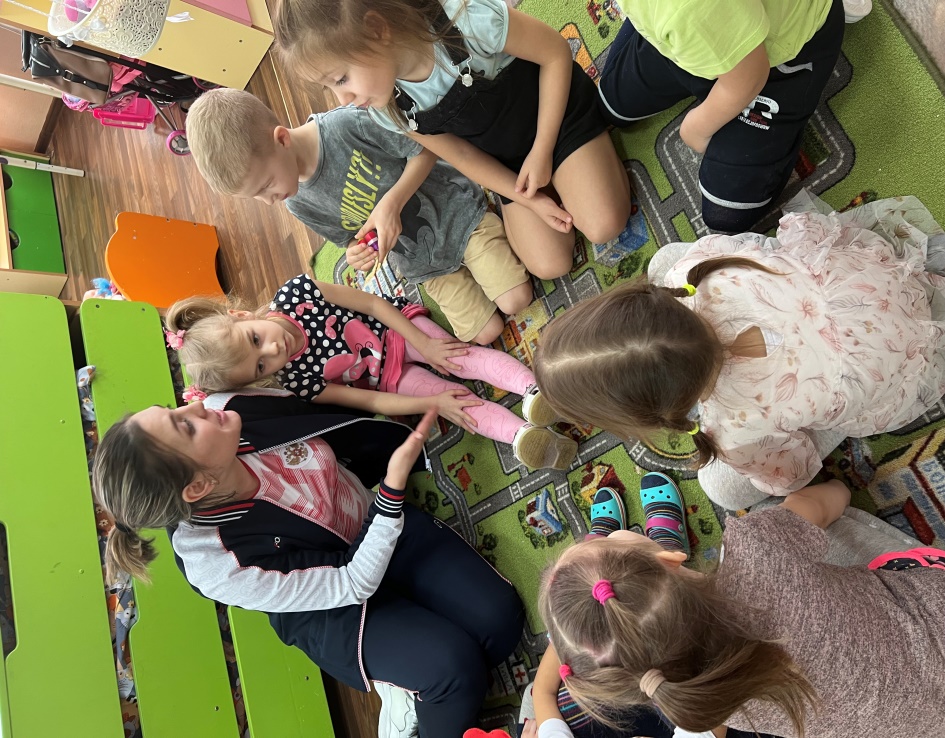 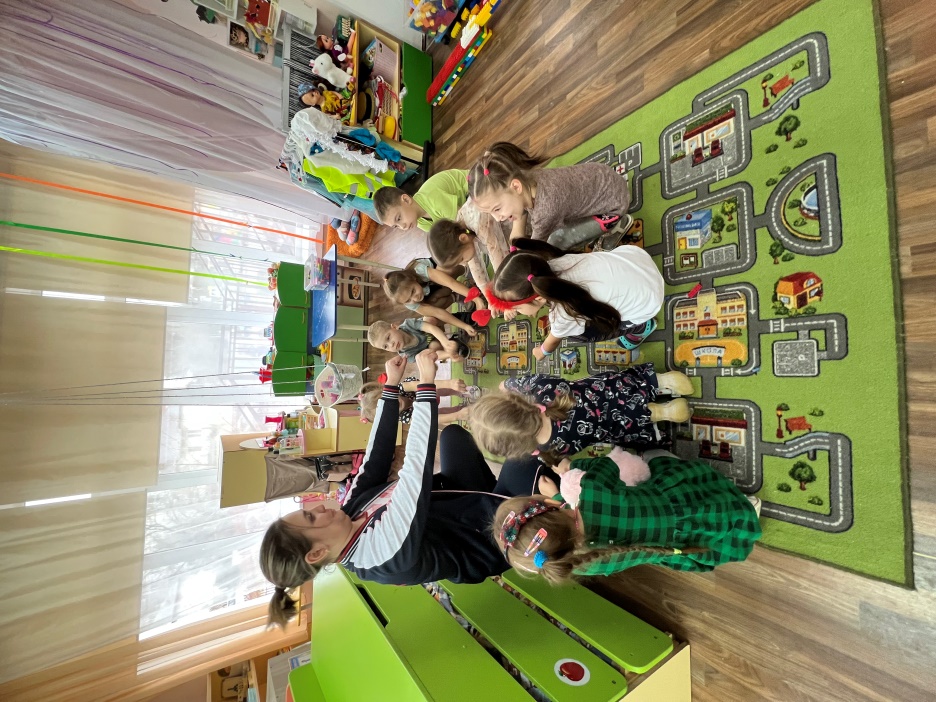 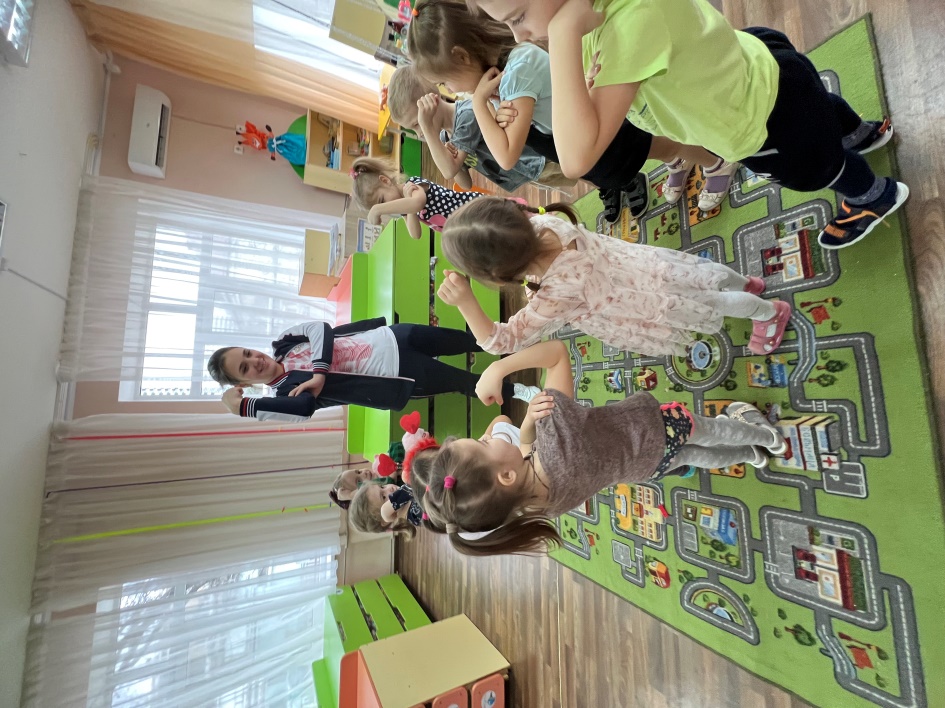 8
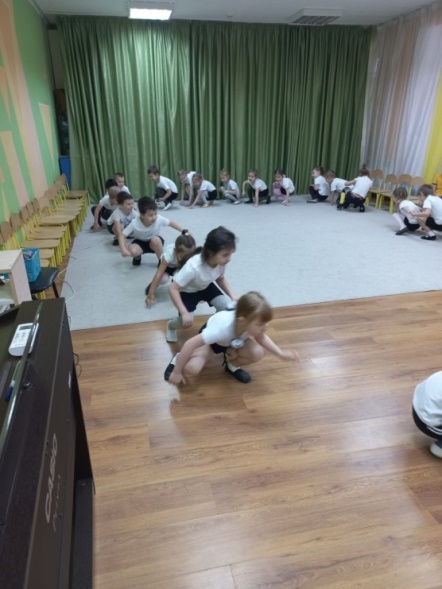 Тренировки в саду
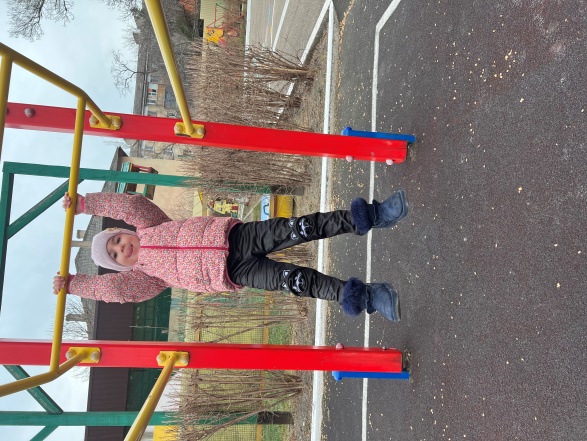 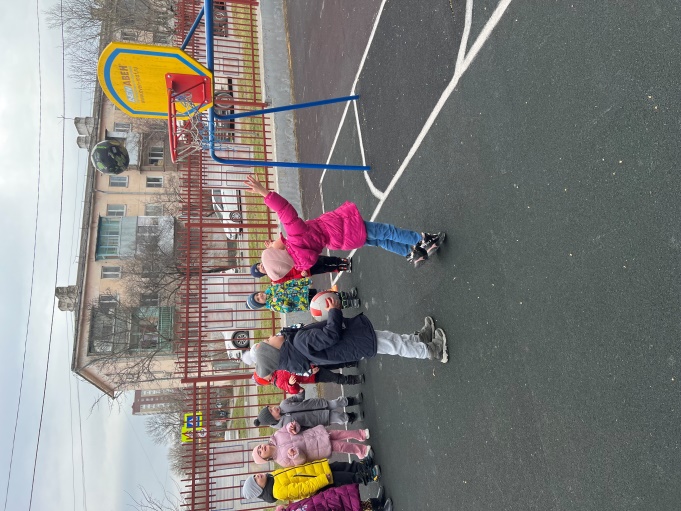 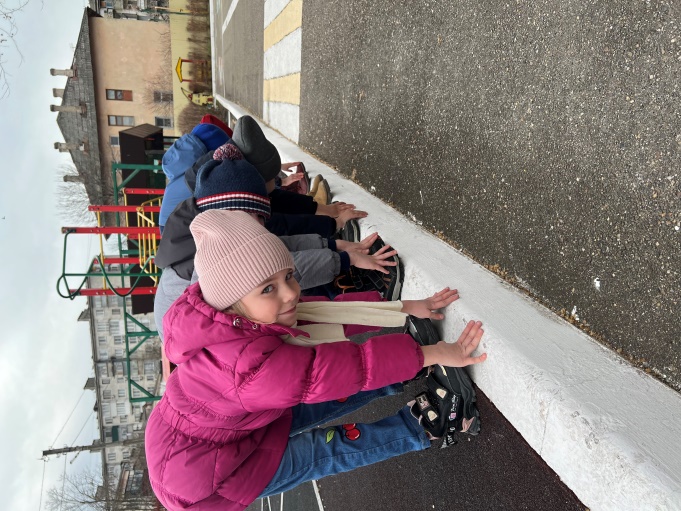 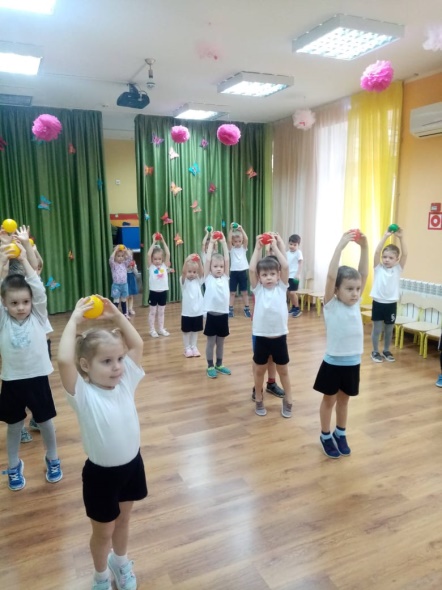 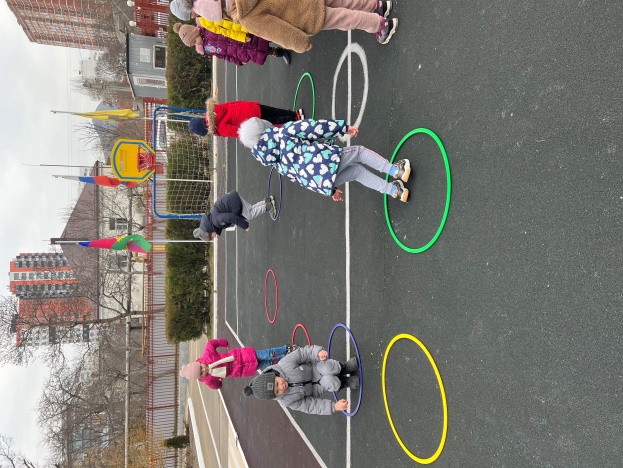 Тренировки с родителями
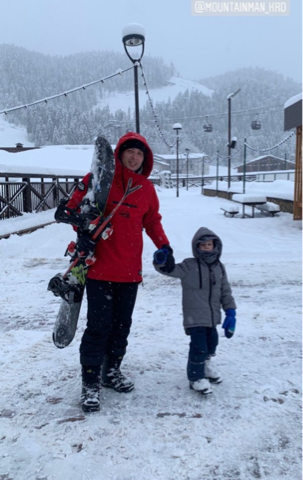 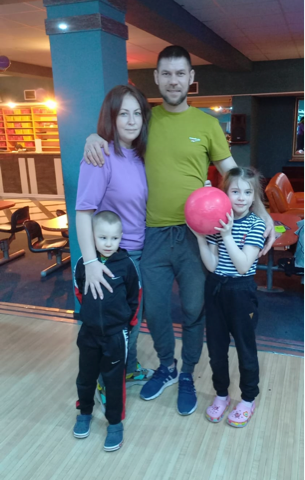 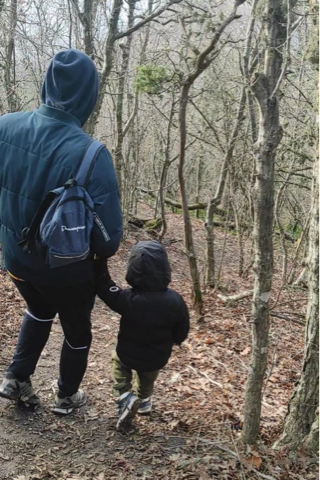 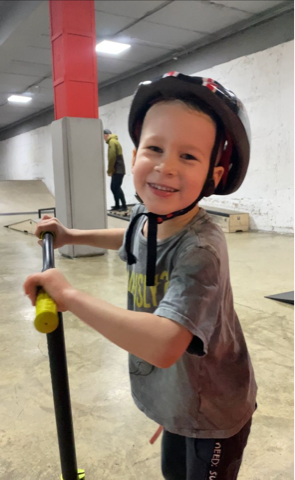 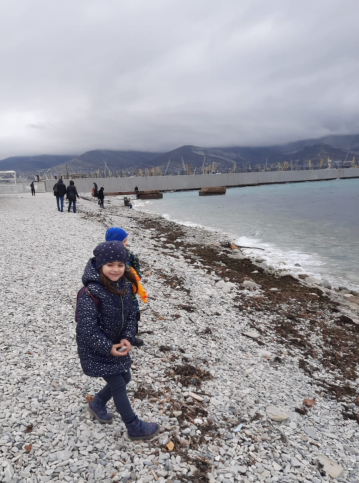 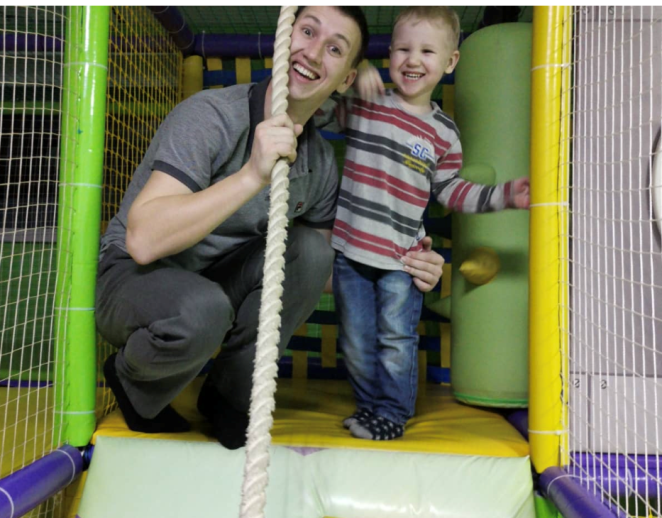 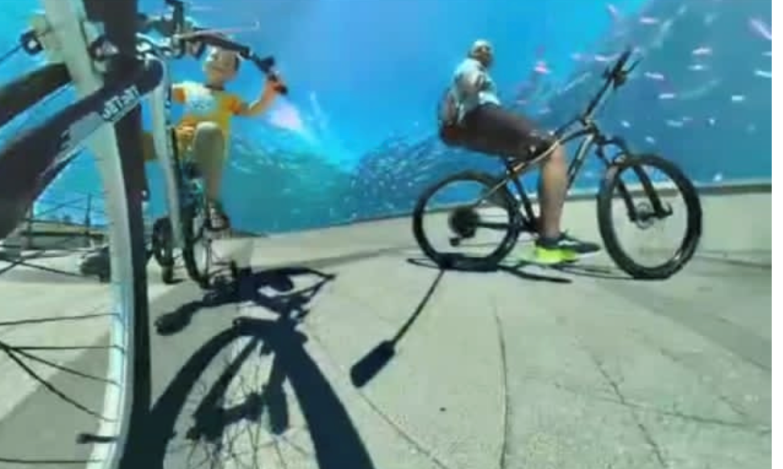 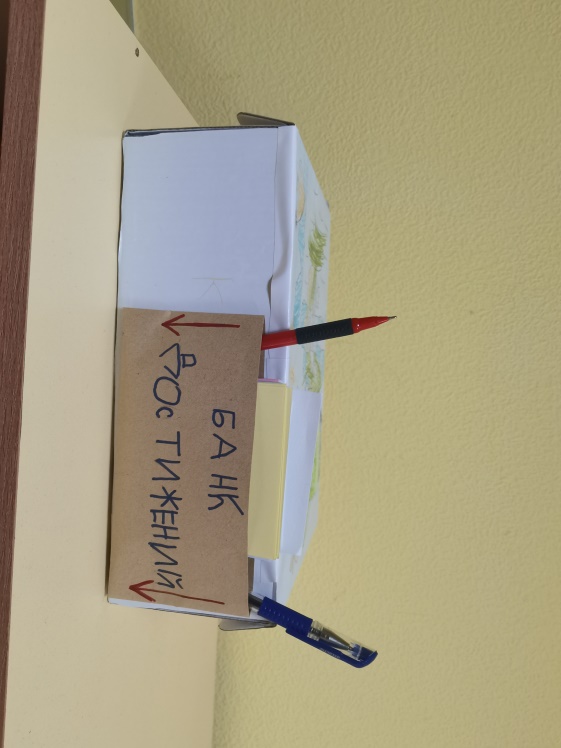 Банк достижений
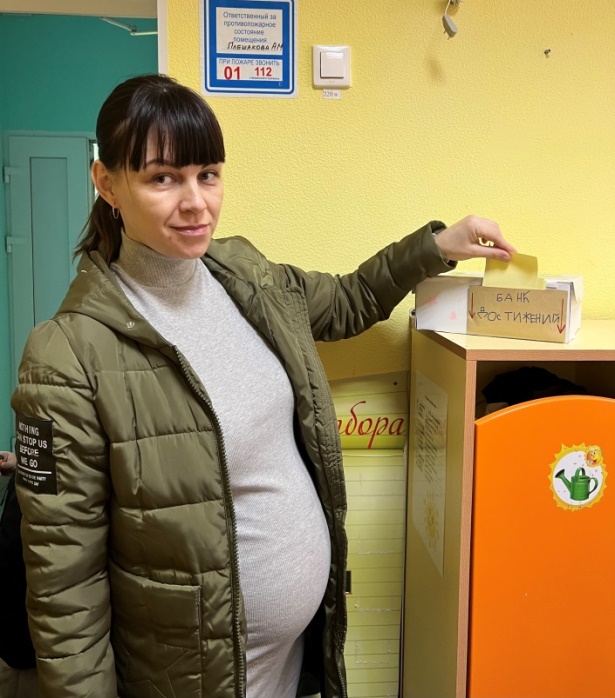 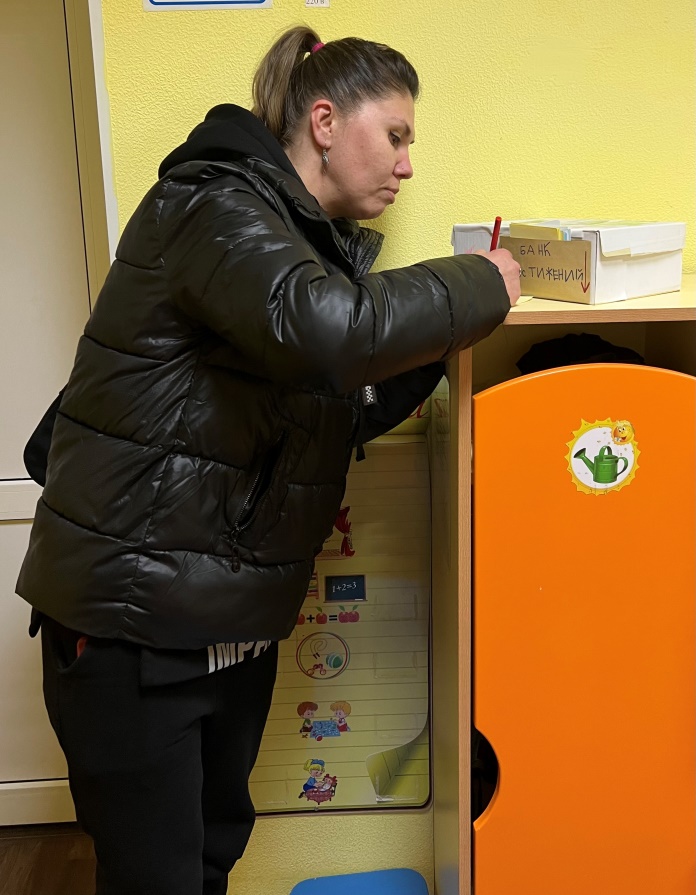 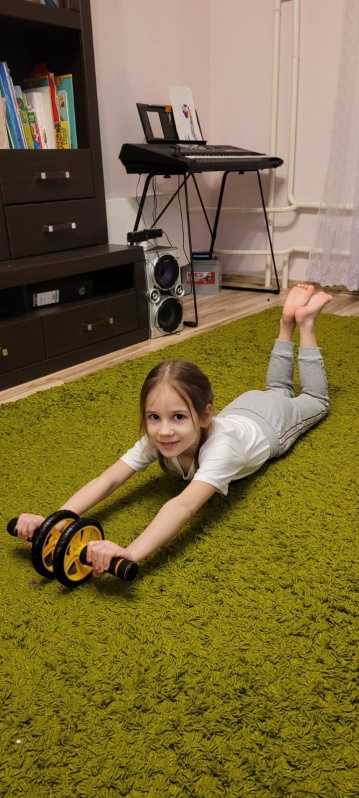 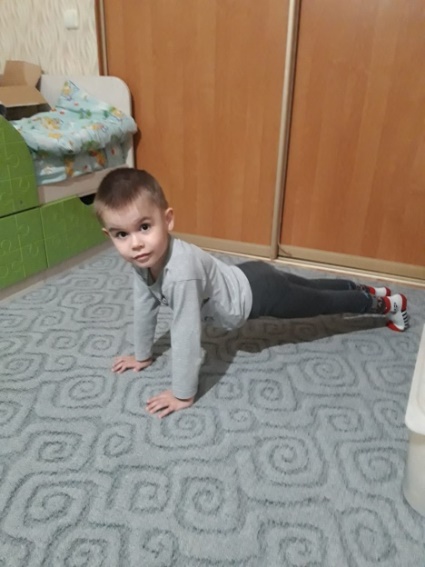 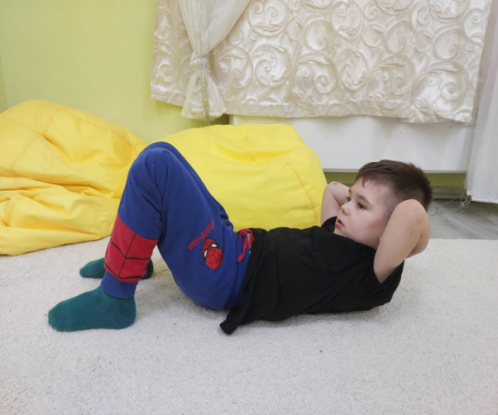 11
Ведение чек листа!
22.02.2023
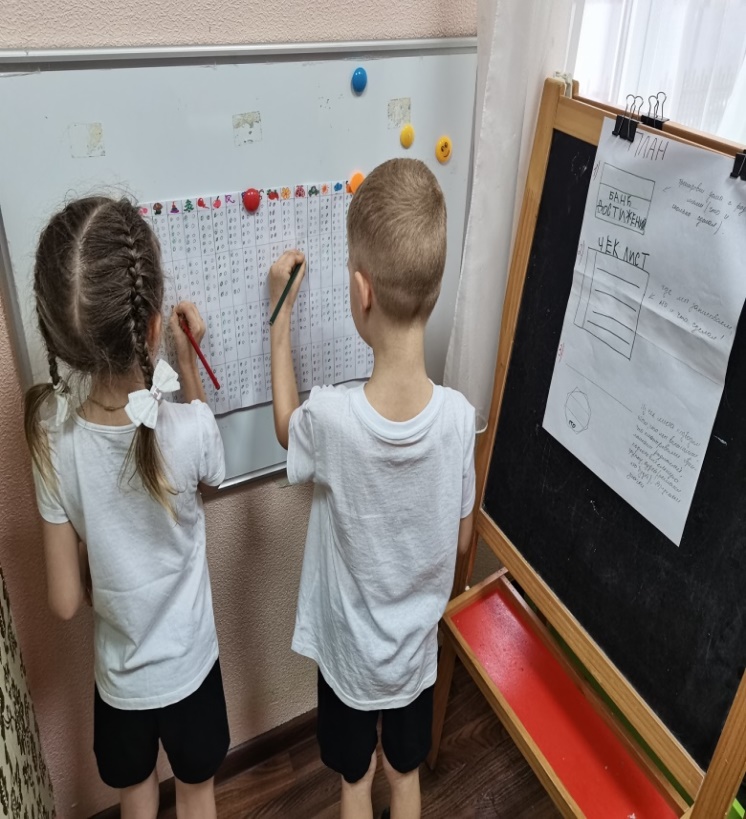 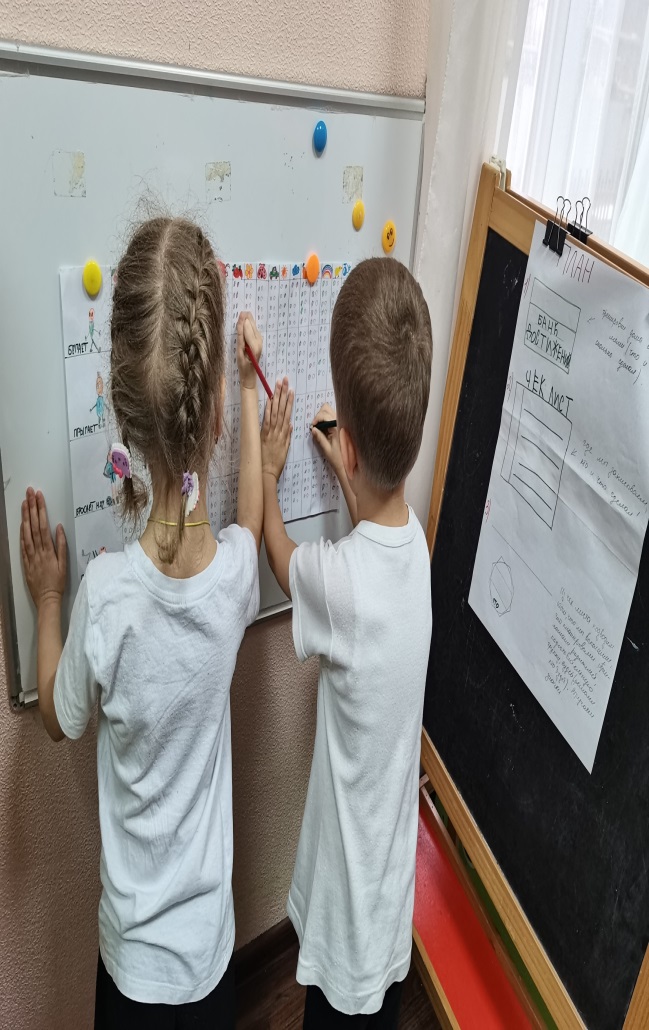 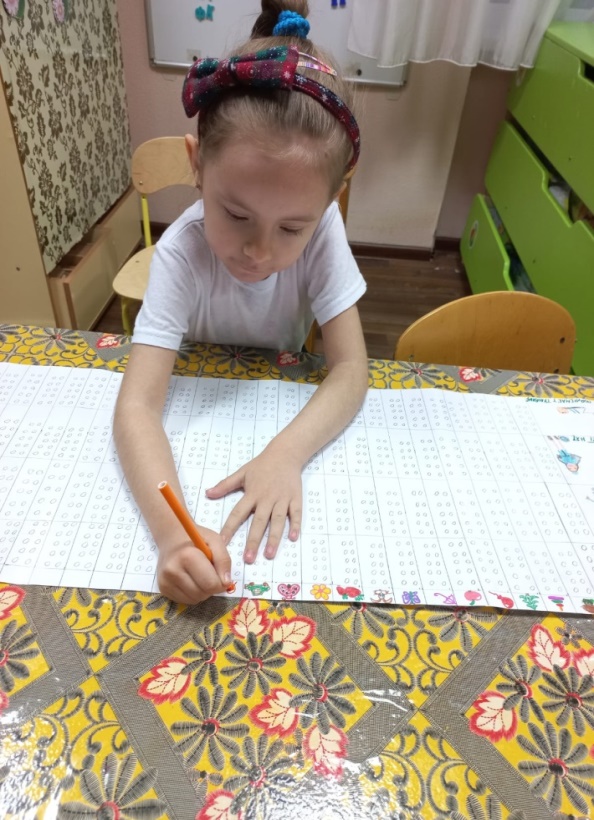 12
Подведение итогов тренировок
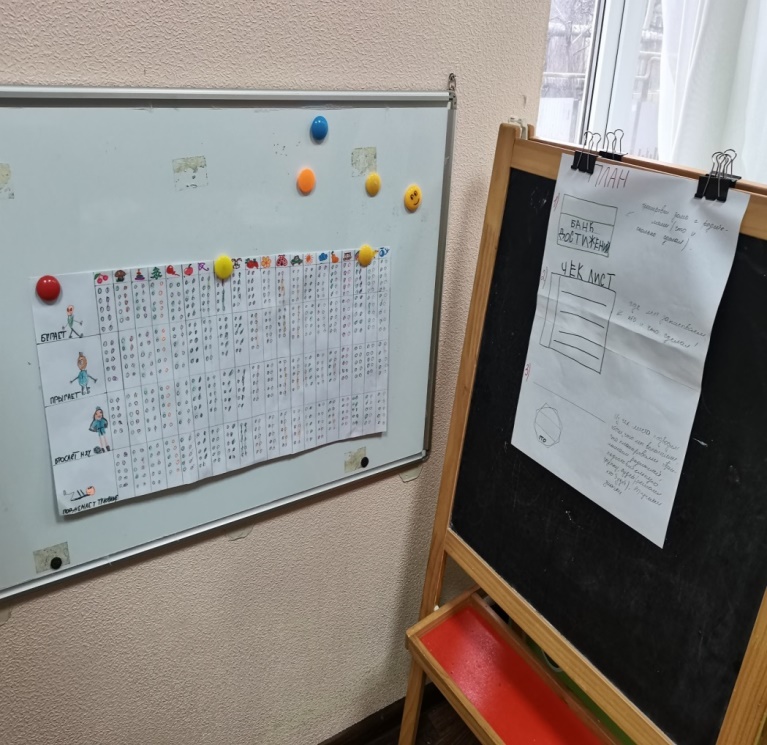 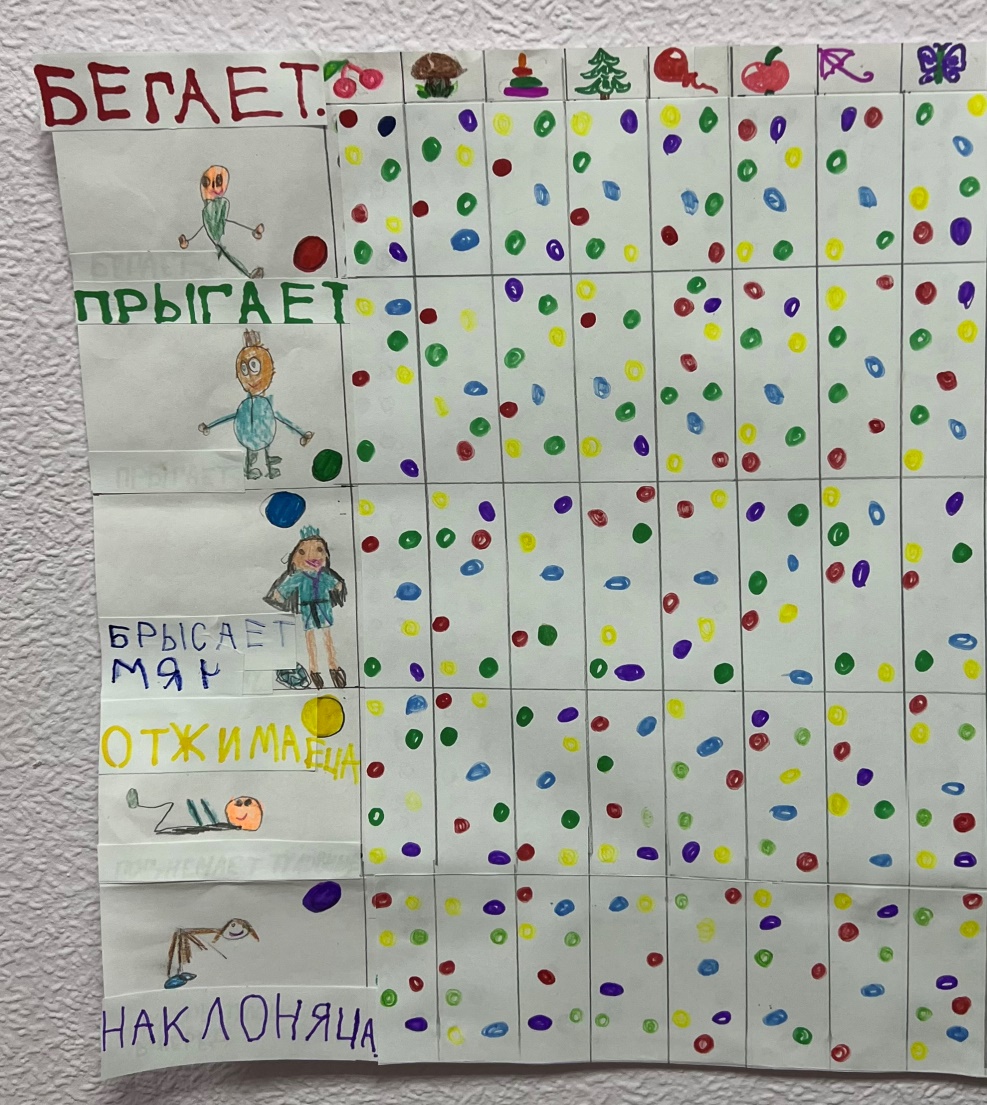 13
Готовы ли мы?
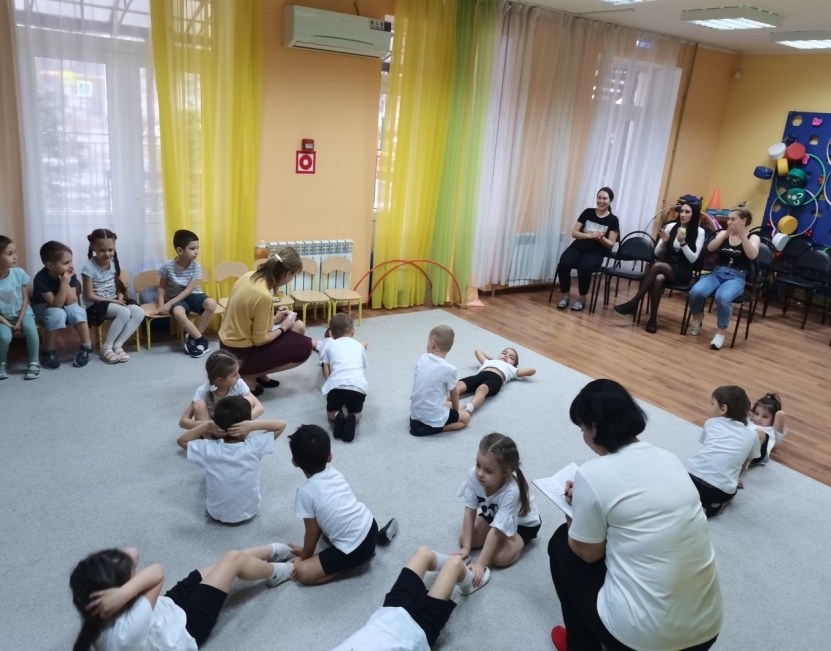 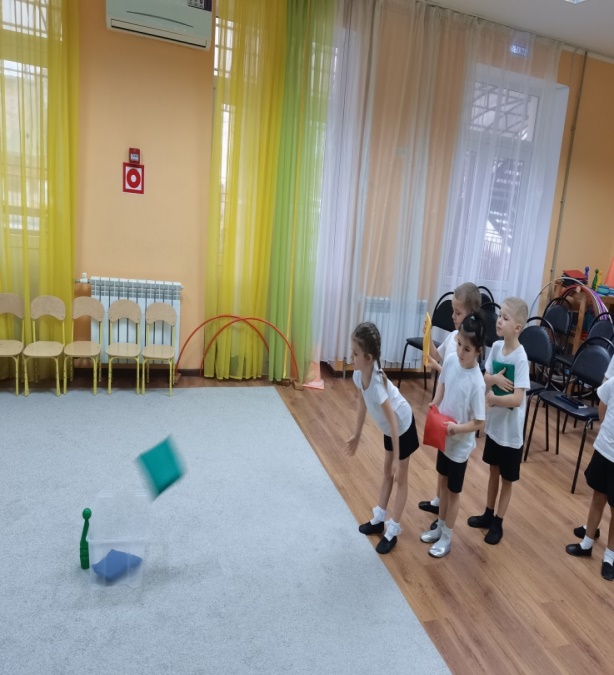 14
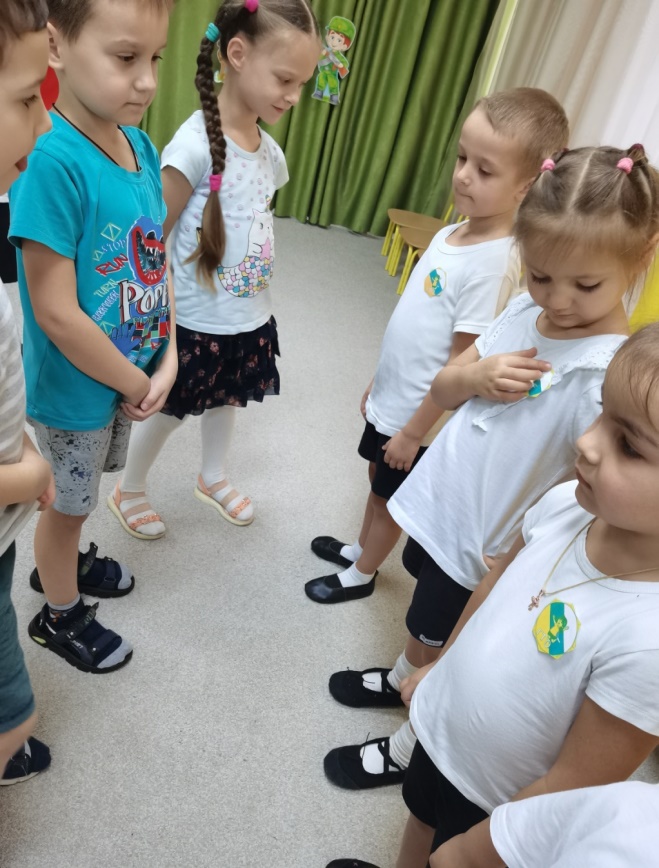 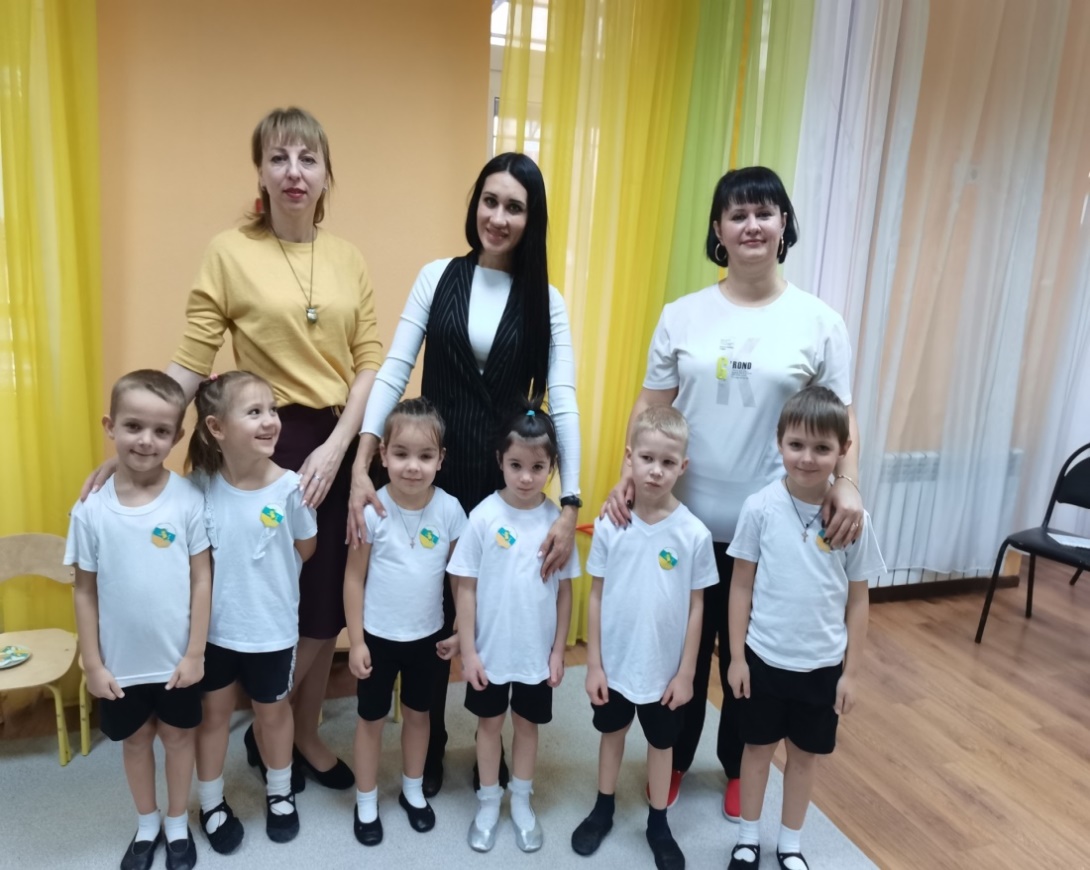 22.02.2023
15
Медали
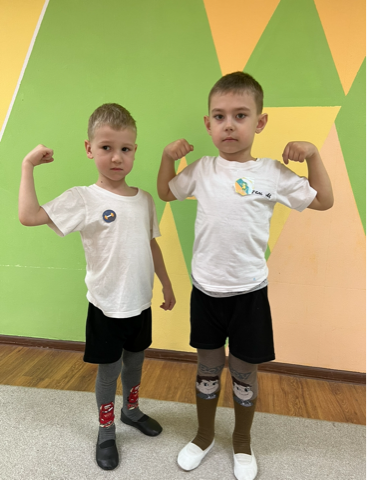 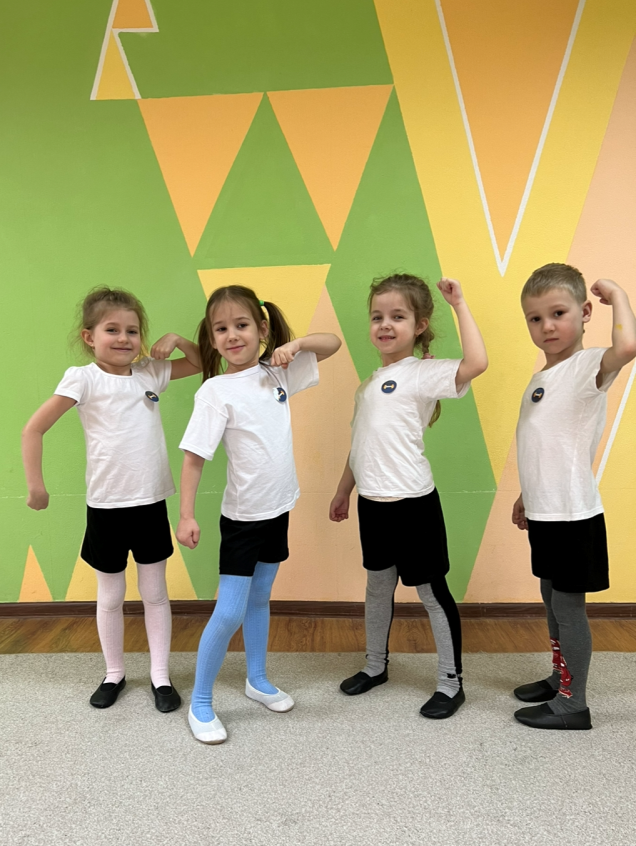 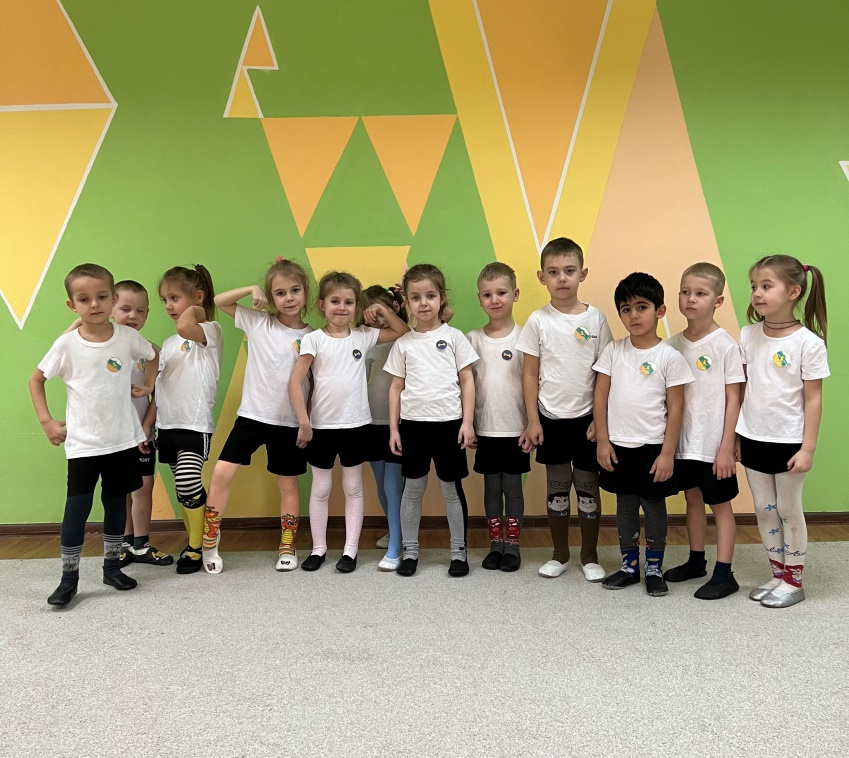 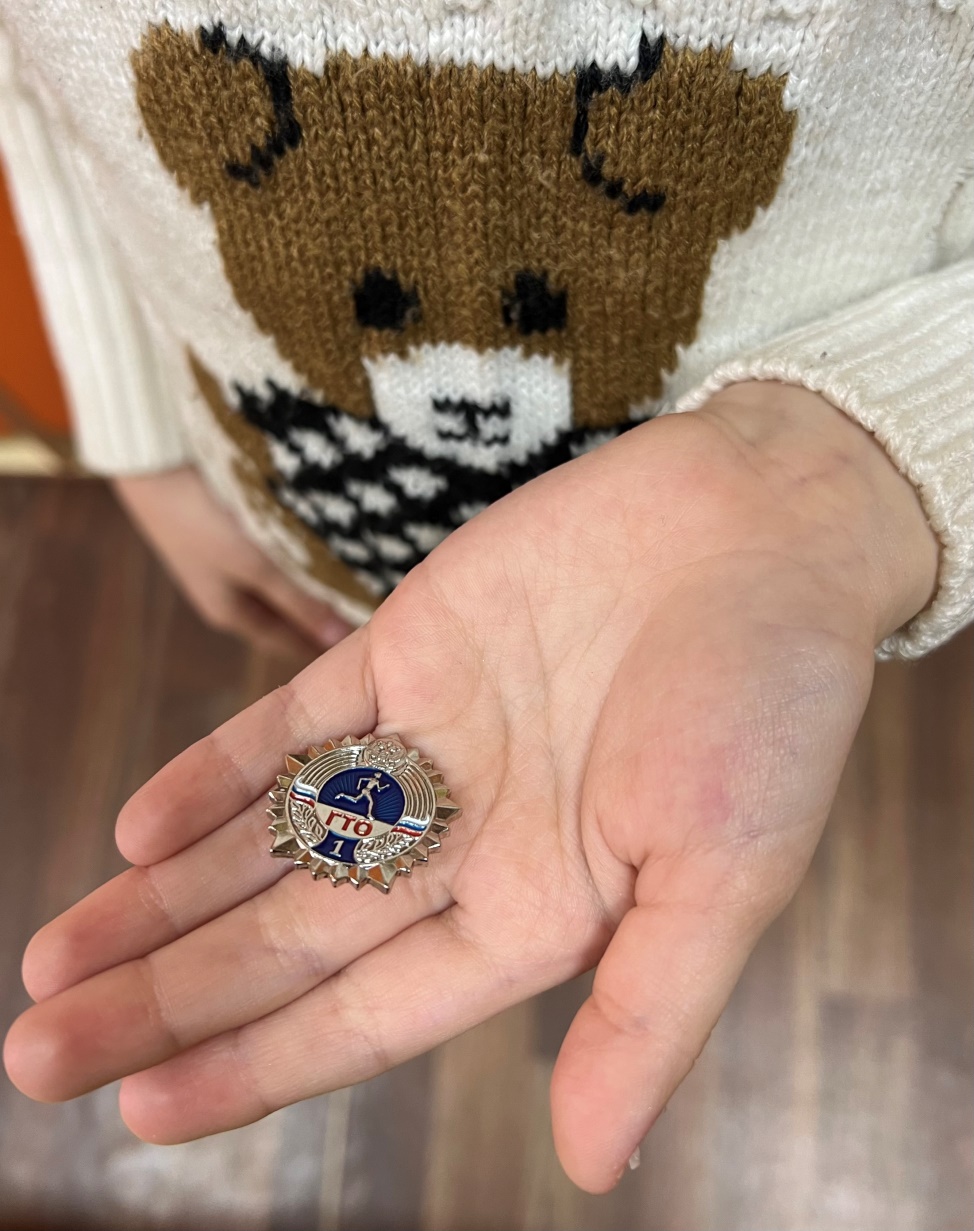 Спасибо за внимание
17